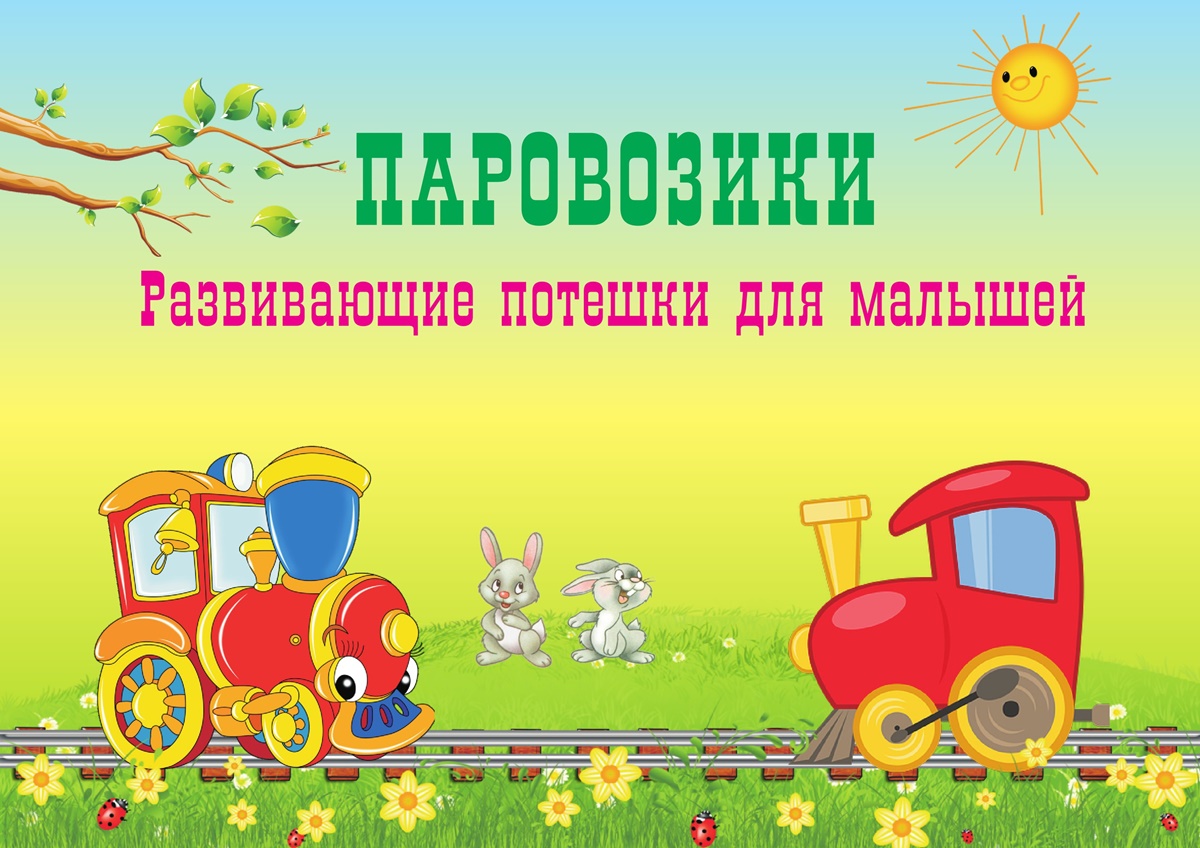 Автор Щербакова В.А.
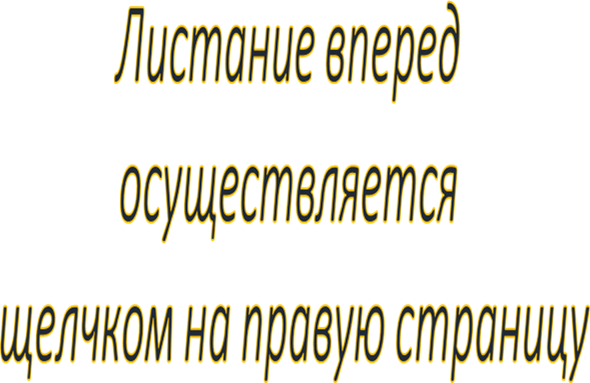 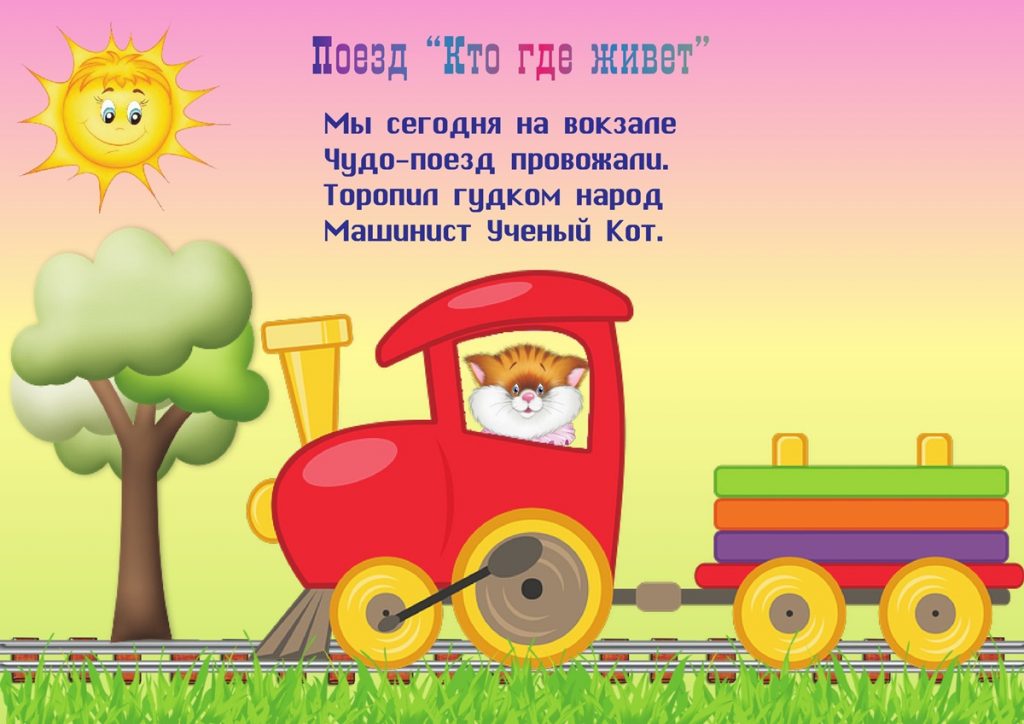 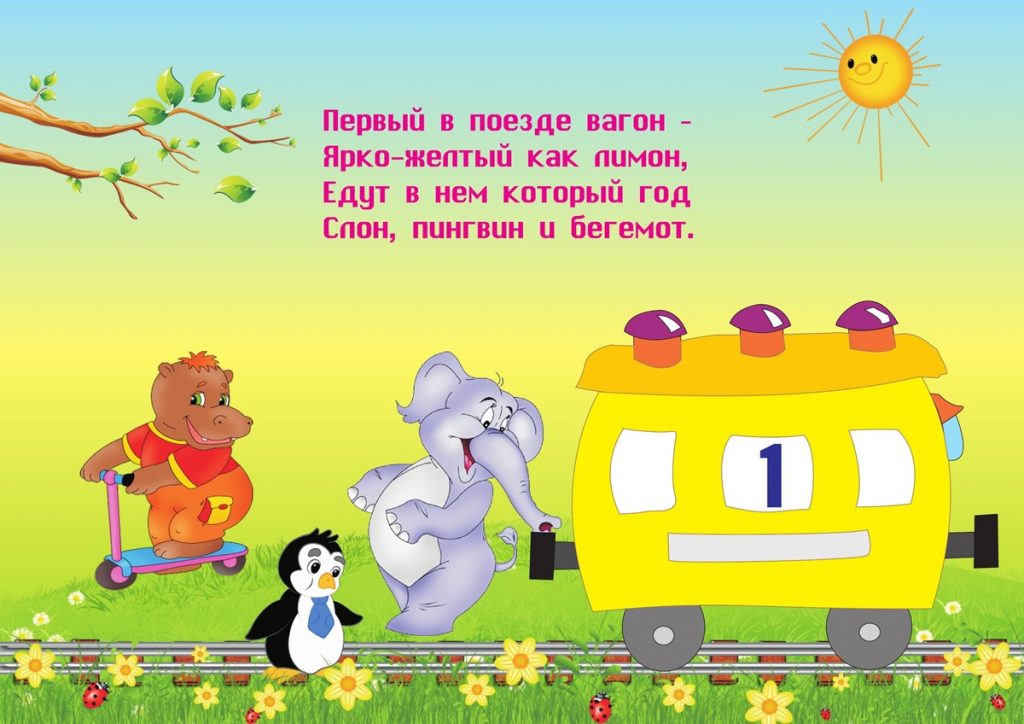 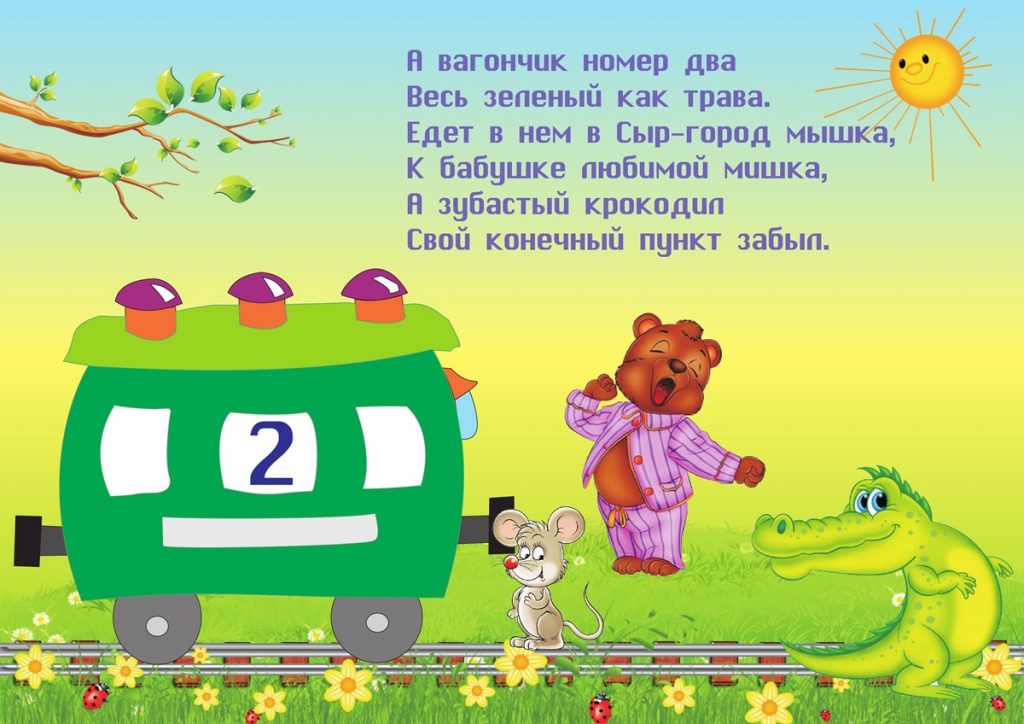 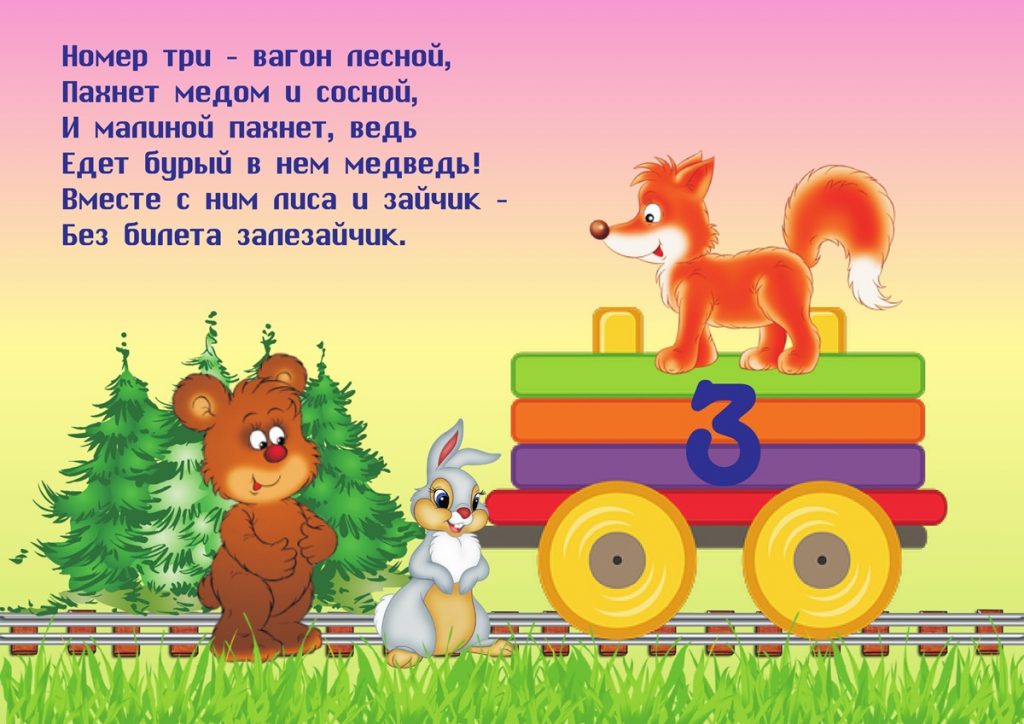 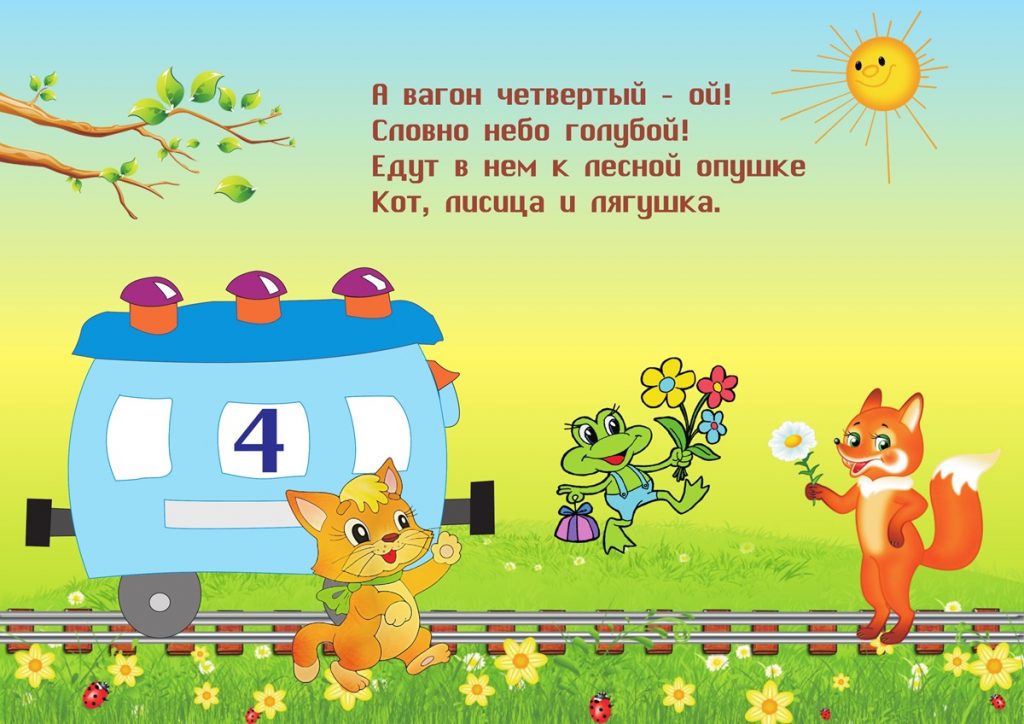 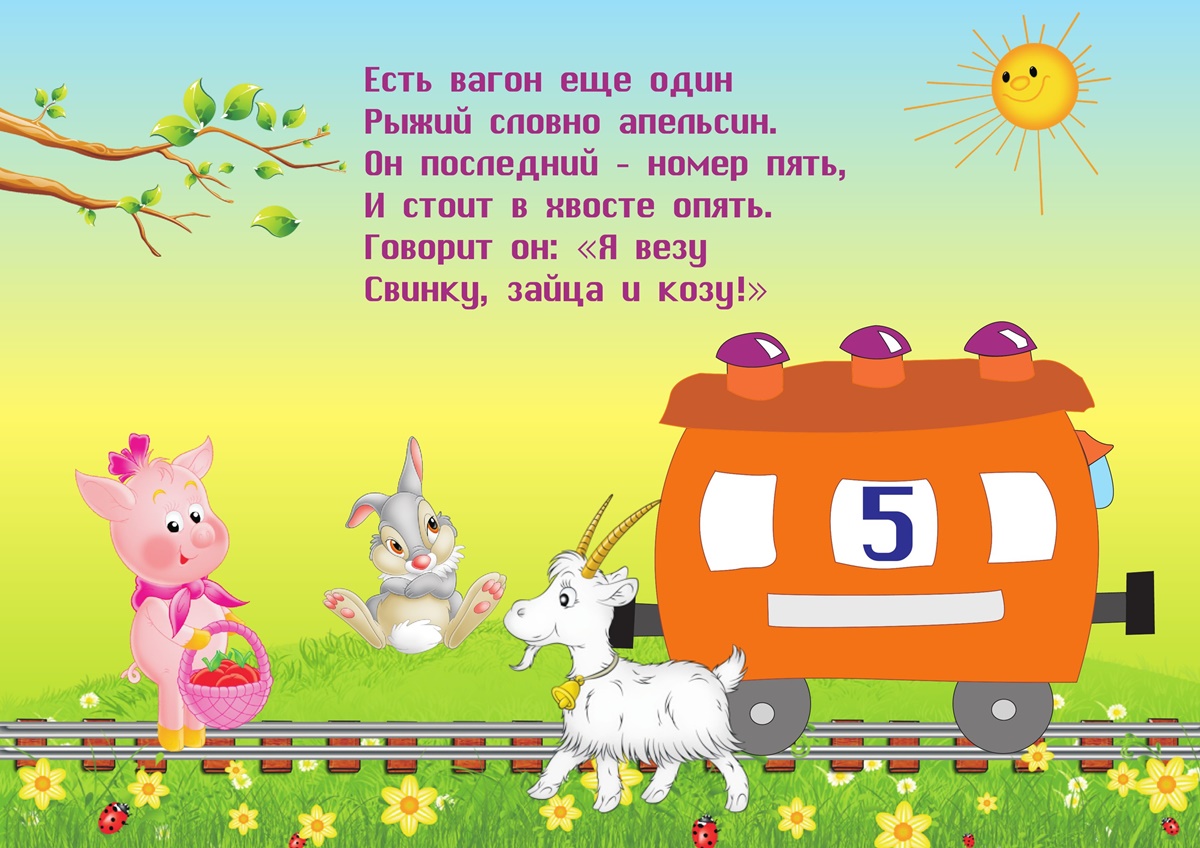 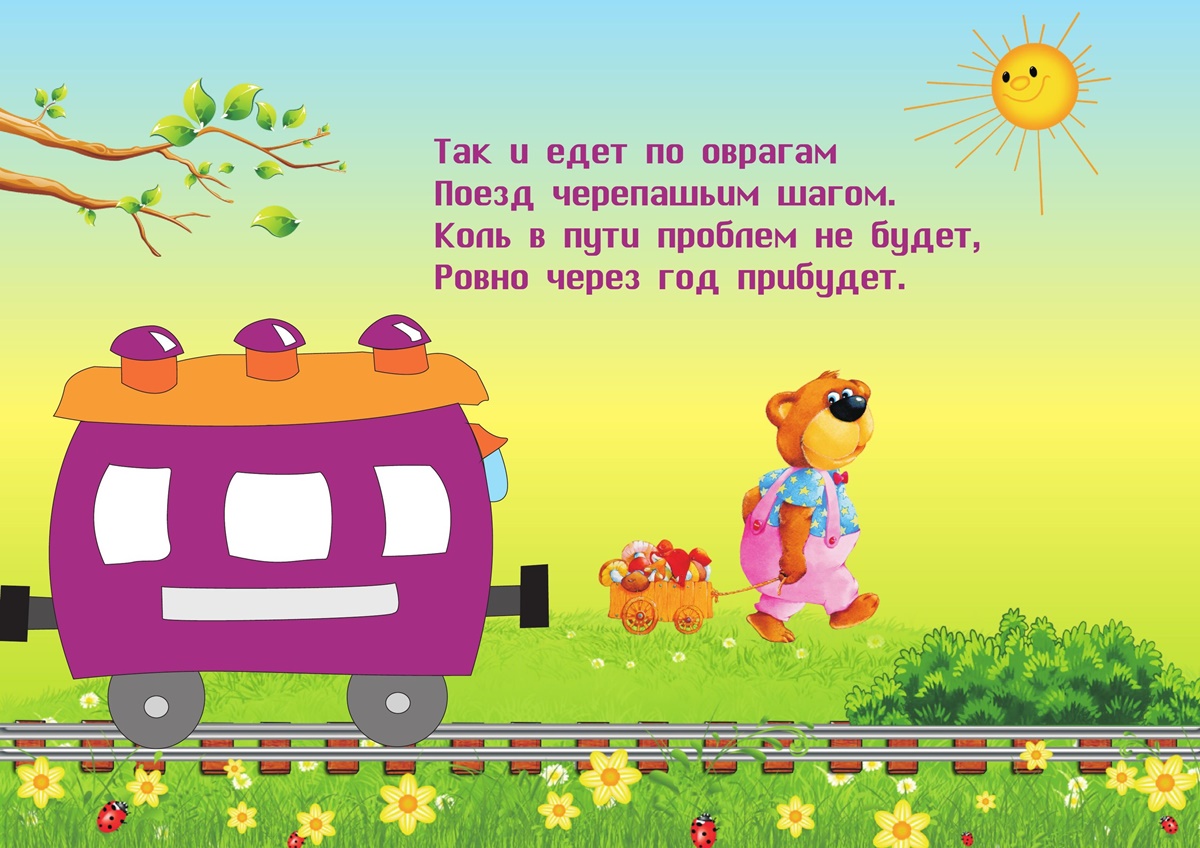